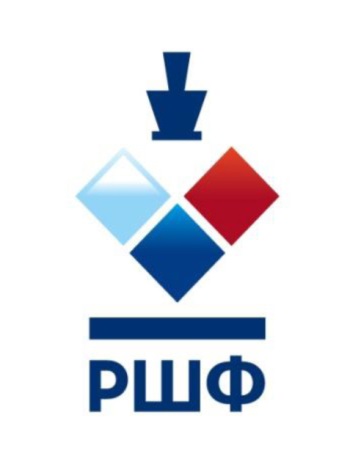 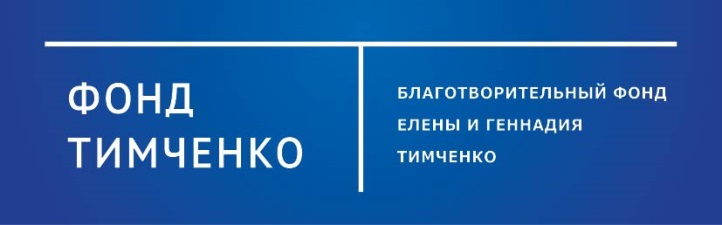 Проект «Шахматы в школах»: ожидания, результаты, перспективы
Реализуется Федерацией шахмат России
при поддержке Благотворительного фонда 
Елены и Геннадия Тимченко
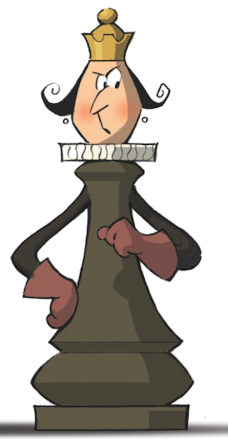 Основные компоненты проекта
 «Шахматы в школах»
2
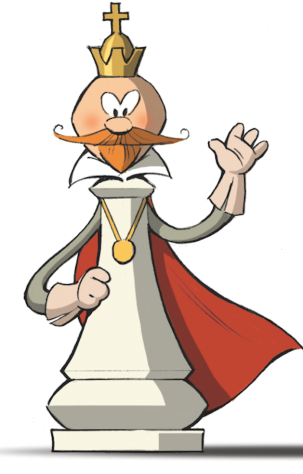 ЧУВАШСКАЯ РЕСПУБЛИКА
В 2017 году по итогам конкурса среди региональных шахматных федераций  Чувашская Республика вошла в проект «Шахматы в школах» совместно с Кемеровской областью и Удмуртией.
3
Статистика
В 2017 г. в проект вошла 31 школа, в 2018 г. еще 26 школ, в 2019 г. – 10 школ и 1 детский сад
Количество школ, вошедших в проект (с нарастанием)
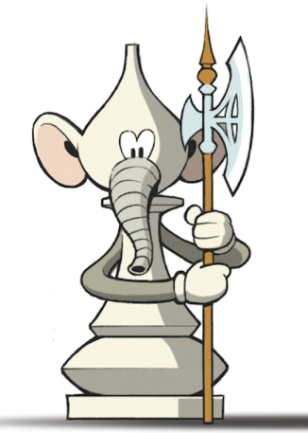 4
Количество учеников, занимающихся шахматами
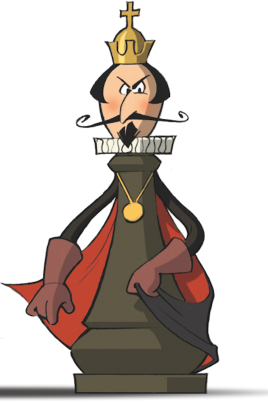 5
Инвестиции в рамках проекта «Шахматы в школах»
Обеспечение шахматным инвентарем и учебно-методической литературой – около 2 000 000 рублей;
Награждение школ-призеров Республиканского конкурса на лучшую организацию преподавания шахмат в образовательных организациях Чувашской Республики – около 1 700 000 рублей;
Поездка команды-победительницы на итоговые соревнования в рамках проекта в г.Сочи
Обучение около 70 педагогов школ республики
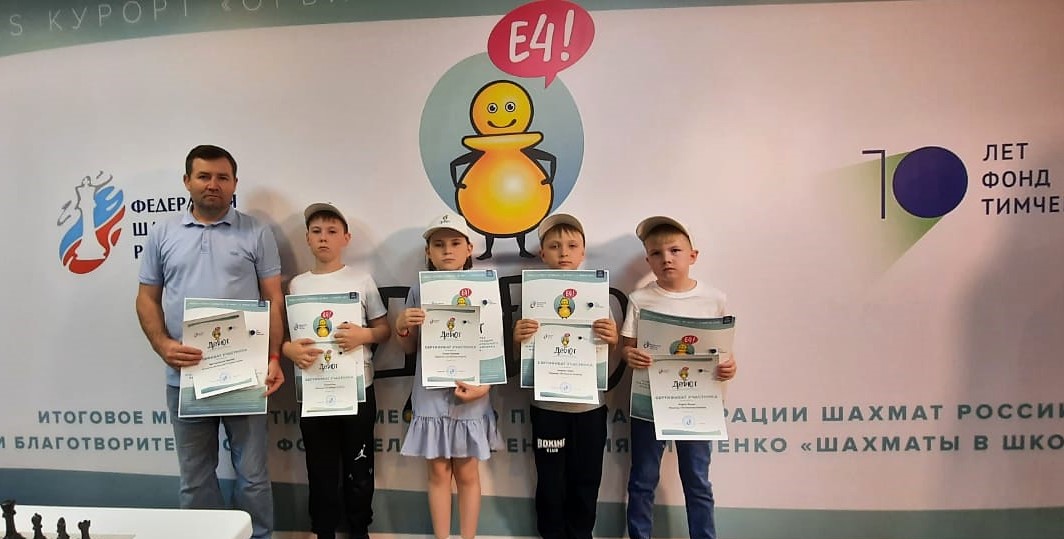 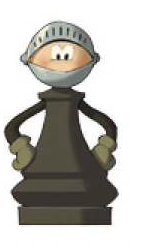 6
Появляются  хорошо оснащенные школьные шахматные кабинеты
Разнообразные школьные мероприятия по популяризации шахмат (тематические турниры, конкурсы, шахматные недели, шахматный КВН, шахматный лагерь)
Республиканская Олимпиада по шахматам
Школы республики принимают активное участие в командных соревнованиях «Белая Ладья» , Кубок РДШ, Всероссийская онлайн-олимпиада по шахматам
Ежегодный турнир «sberbank chess open» стал всероссийским
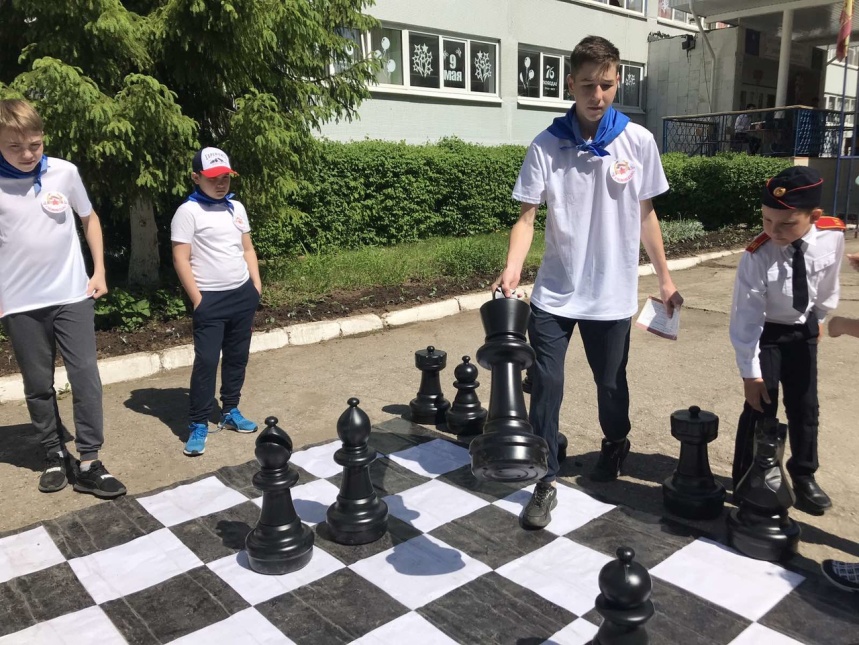 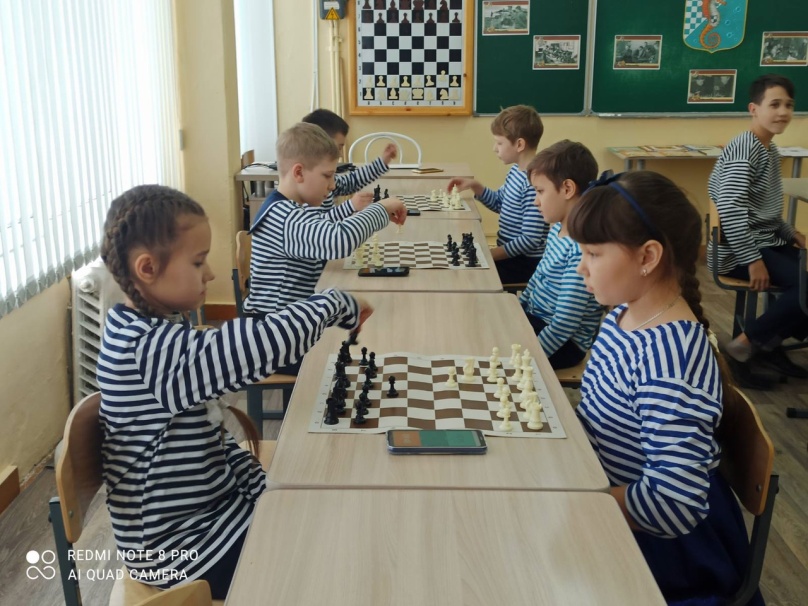 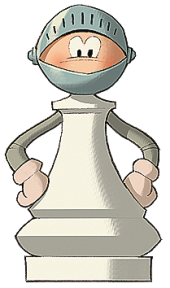 7
Перспективы
Включение в проект «Шахматы в школах» около 250 сельских школ Чувашской Республики
Республиканские командные соревнования «Дебют»
Шахматы как социокультурный феномен
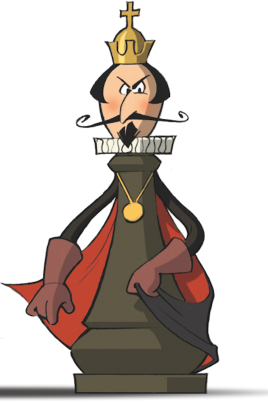 8
В помощь учителю шахмат
Создана и пополняется учебно-методическая копилка http://709.ucoz.ru/index/temy_shakhmatnykh_urokov/0-127 
Электронные шахматные доски: https://chess-board.ru https://learningchess.net/us/editor/dist/index.php 
Актуальная информация в ВК https://vk.com/chessinschool21 
или на сайте шахматной федерации http://chuvashia-chess.ru
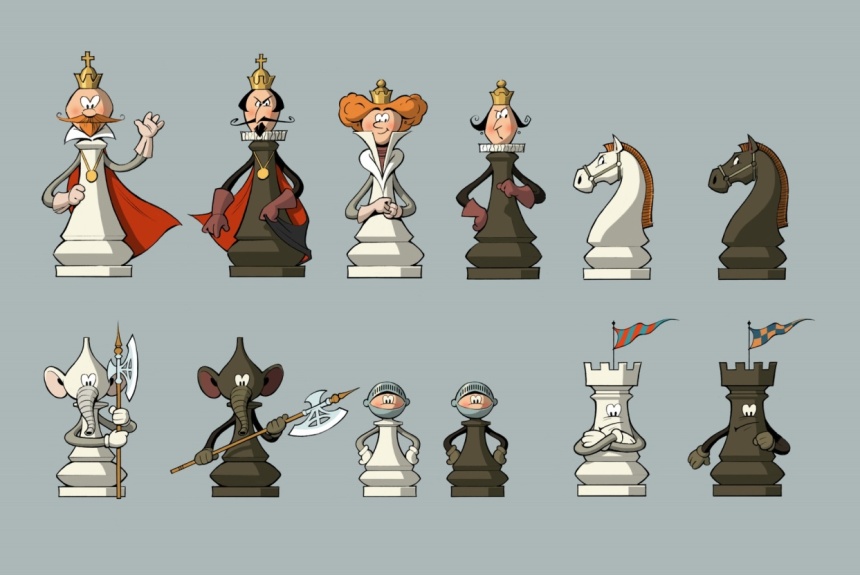 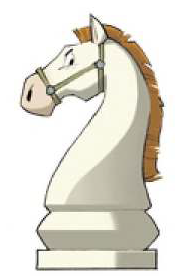 9
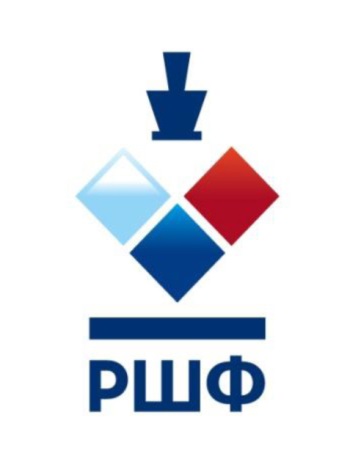 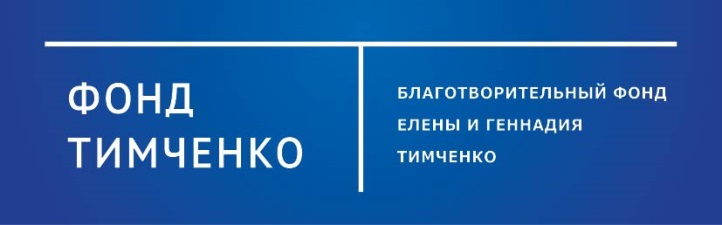 Спасибо за внимание !
Благотворительный фонд  Елены и Геннадия Тимченко Лилия Тимурова, менеджер программы «Спорт»ltimurova@timchenkofoundation.org   Тел.: +7(495) 539 31 76 

ФШР Нина Боденчук, менеджер по работе с ключевыми партнерами
nb@ruchess.ru  Тел.: +79031170010

Федерация шахмат Чувашской Республики
Вера Гришина, куратор по шахматам в образовательных организациях Чувашской Республики
chessinschool21@yandex.ru  Тел.: +79170789139
10